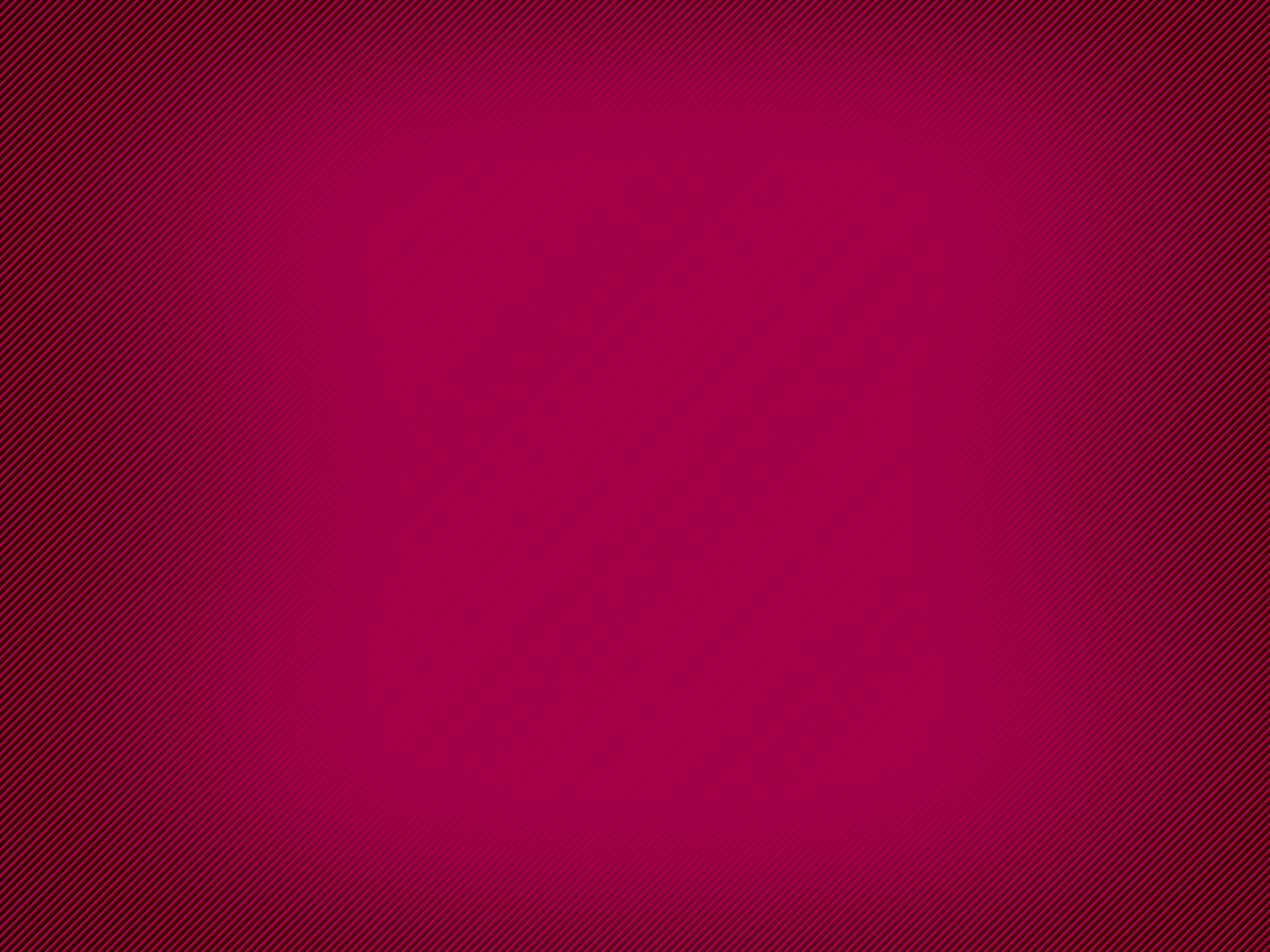 LOYOLA UNIVERSITY CHICAGO
Social Enterprises: Innovative Approaches
to 21st Century Challenges

Kathy Getz & Tim O’Connell
CURL Seminar
December 7, 2012
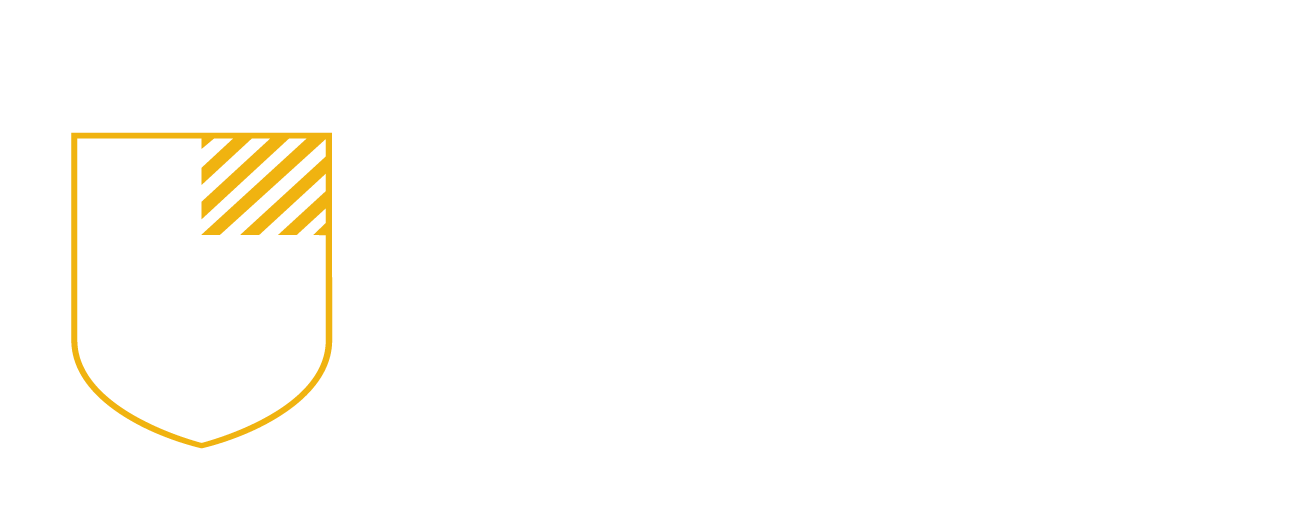 Definition of Social Enterprise
An organization in which the core business activity

produces a benefit to society through a product, labor or process that is beyond the benefit provided to its customers; and

the removal of the benefit to society would substantially alter or eliminate the business.
LOYOLA UNIVERSITY CHICAGO
QUINLAN SCHOOL OF BUSINESS
Features of Social Enterprises
Dual (or triple) bottom-line
Careful attention to multiple stakeholders
Passion for social cause
Rigorous attention to fundamentals (efficiency and effectiveness)
Facility and preference for working collaboratively across sectors
LOYOLA UNIVERSITY CHICAGO
QUINLAN SCHOOL OF BUSINESS
Quinlan School Initiatives
Curriculum
Entrepreneurship program
Microenterprise consulting
Co-curricular activities
Case competition
Business plan competitions
Volunteer and service programs
Faculty research
Benton: sustainable production and consumption
Getz: peace through commerce
Shultz: subsistence marketplaces
Uygur and Marcoux: social entrepreneurship
Outreach and Programming
Dean’s Speaker Series
More to come with launch of Baumhart Center
LOYOLA UNIVERSITY CHICAGO
QUINLAN SCHOOL OF BUSINESS
Baumhart Center for Social Enterprise and Responsibility
In the midst of frequent difficulties, [business leaders] will many times be in a position to do much good for many people.
– Raymond C. Baumhart, S.J. (1991)

Promote a conversation about business as a force for good.
Serve as a venue in support of multi-sector collaboration.
Provide guidance for businesses to help them assess the return on investment (especially qualitative) of social responsibility spending.
LOYOLA UNIVERSITY CHICAGO
QUINLAN SCHOOL OF BUSINESS
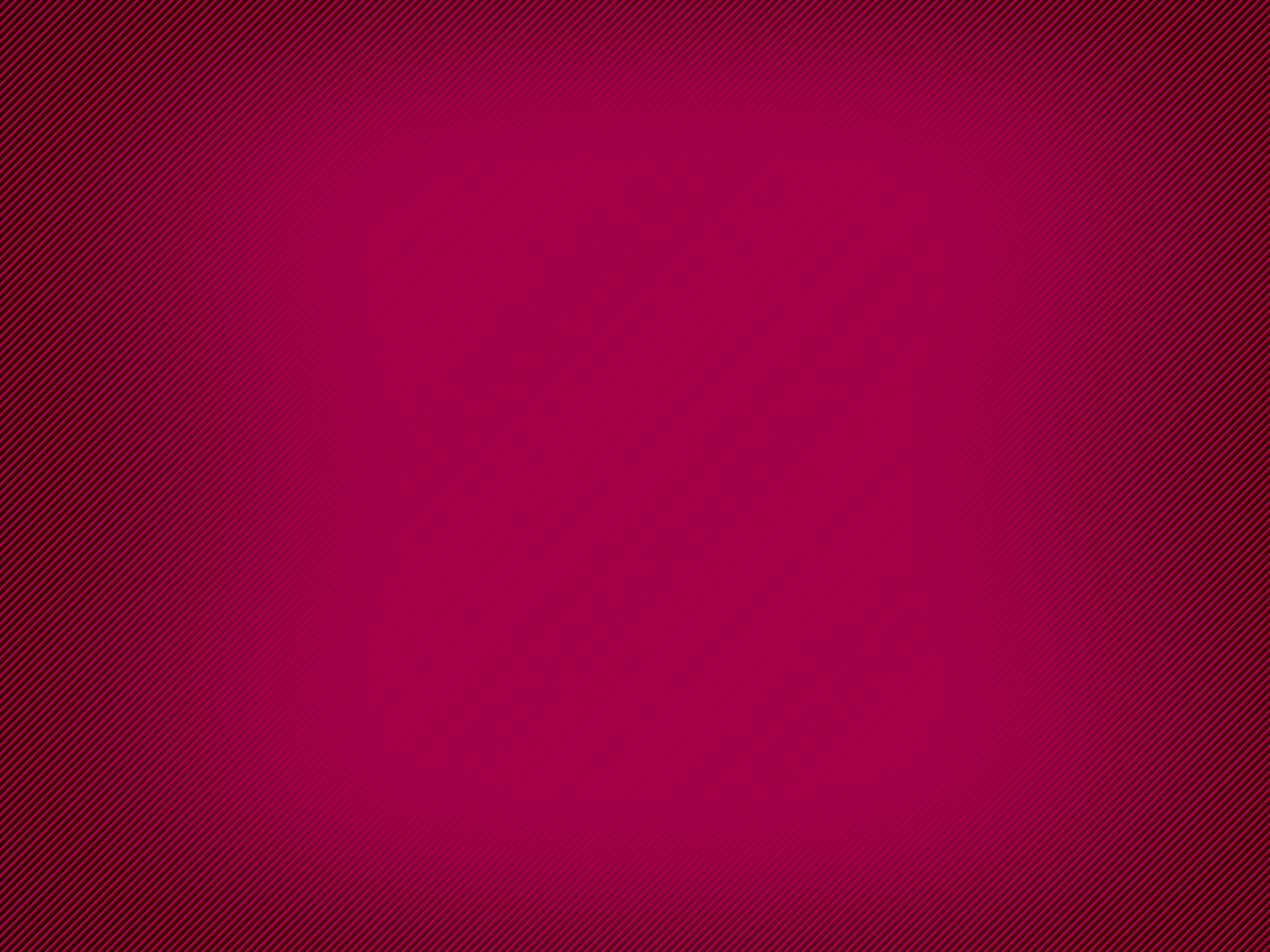 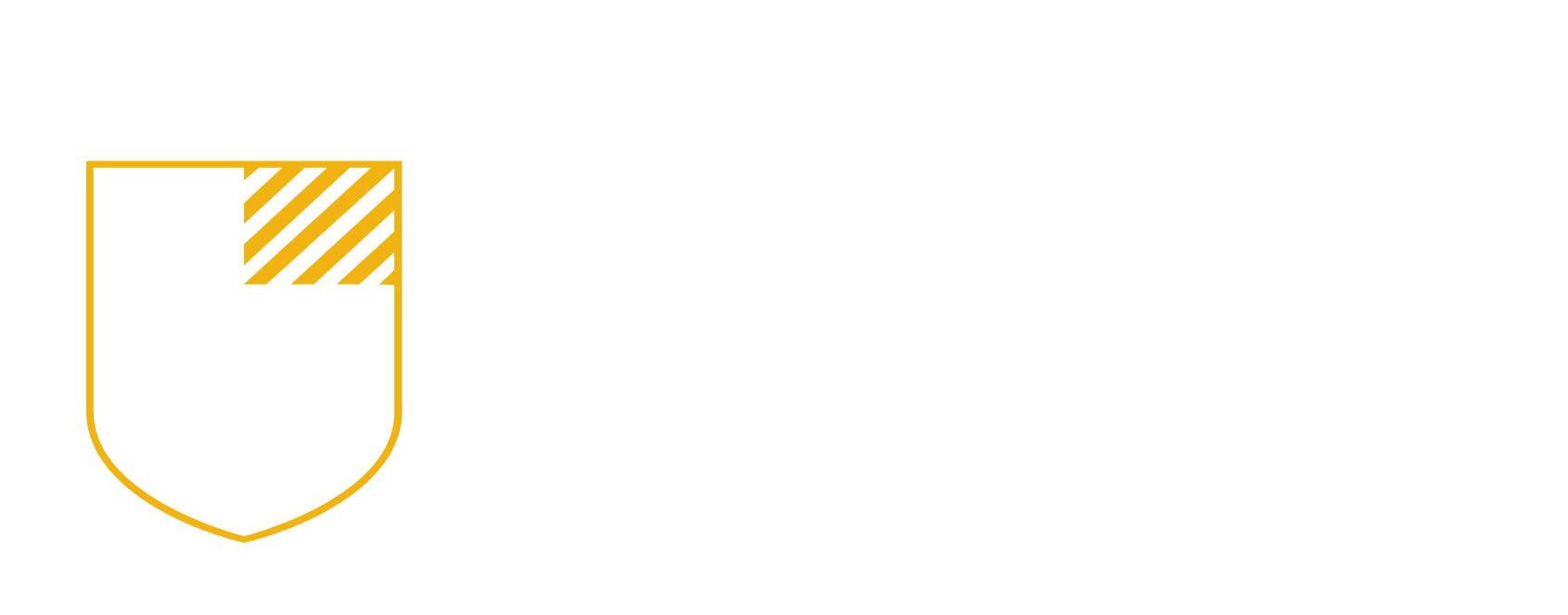 Evolving Landscape
“Classic” Vision
Businesses – 
For profit
Focus on Stockholders

Social Services – 
Non-profit
Focus on clients & society
LOYOLA UNIVERSITY CHICAGO
QUINLAN SCHOOL OF BUSINESS
Evolving Landscape
Recent Vision
Business
For profit
Focus on Stakeholders
“Socially Responsible”
LOYOLA UNIVERSITY CHICAGO
QUINLAN SCHOOL OF BUSINESS
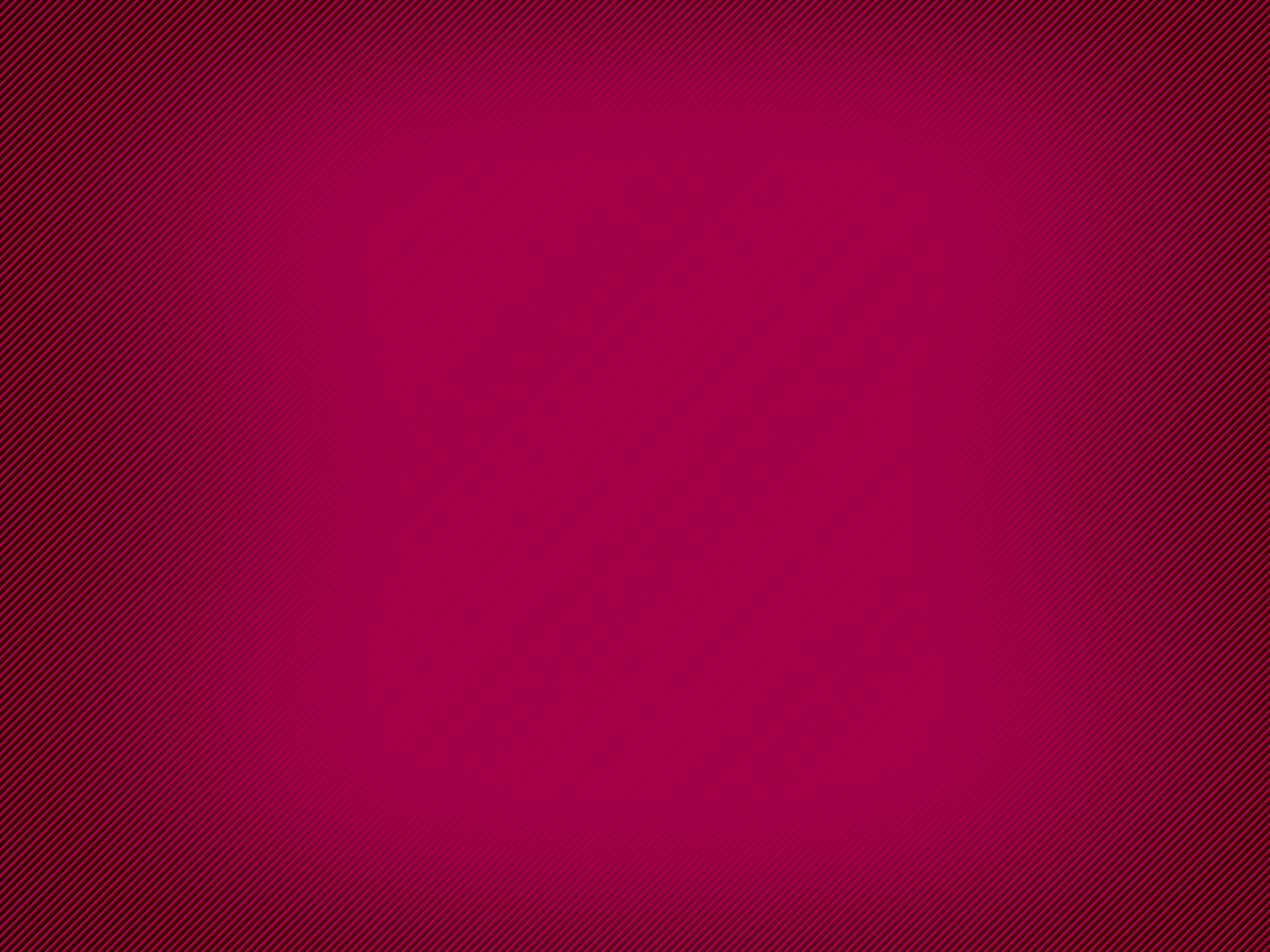 Evolving Landscape
Recent Vision
Business
For profit
Focus on Stakeholders
“Socially Responsible”

Social Services – 
Non-profit
Focus on Stakeholders
Using business skills for “scalability”
LOYOLA UNIVERSITY CHICAGO
QUINLAN SCHOOL OF BUSINESS
Evolving Landscape
Emerging Vision:
A Continuum of Structures
Business w/ Social Responsibility
Business as Social Enterprise
Benefit Corps
L3Cs (using PRIs)
Non-profits w/ For-profit subsidiaries
Non-profits w/ Business Skills
LOYOLA UNIVERSITY CHICAGO
QUINLAN SCHOOL OF BUSINESS
Current Initiatives
Educational Highlighting
University Collaboration
CURL
IUES
Social Justice Initiatives
SIFE / ENACTUS
Moneythink
Outreach
Social Enterprises
Business Allies
Social Service Allies
LOYOLA UNIVERSITY CHICAGO
QUINLAN SCHOOL OF BUSINESS
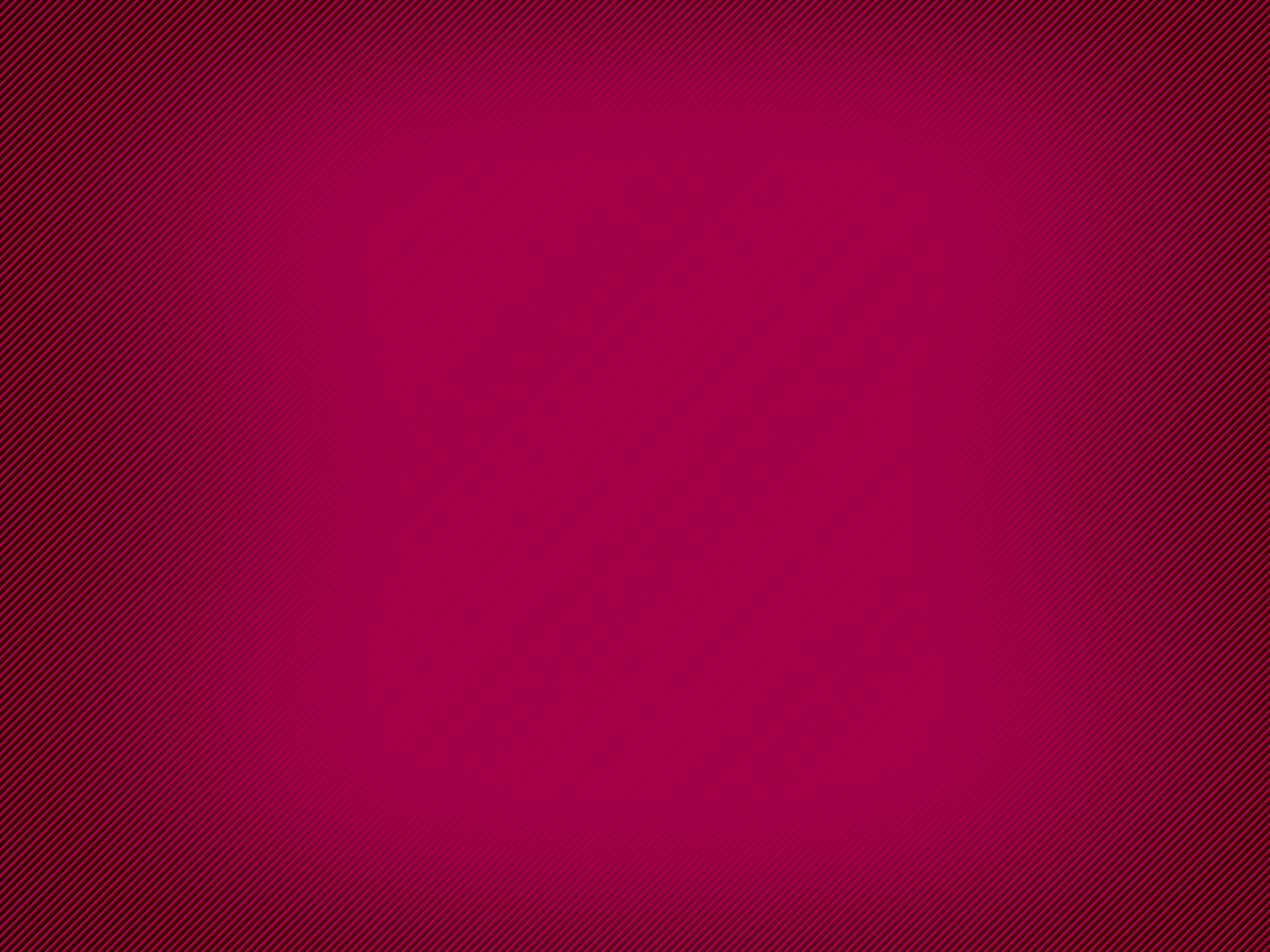 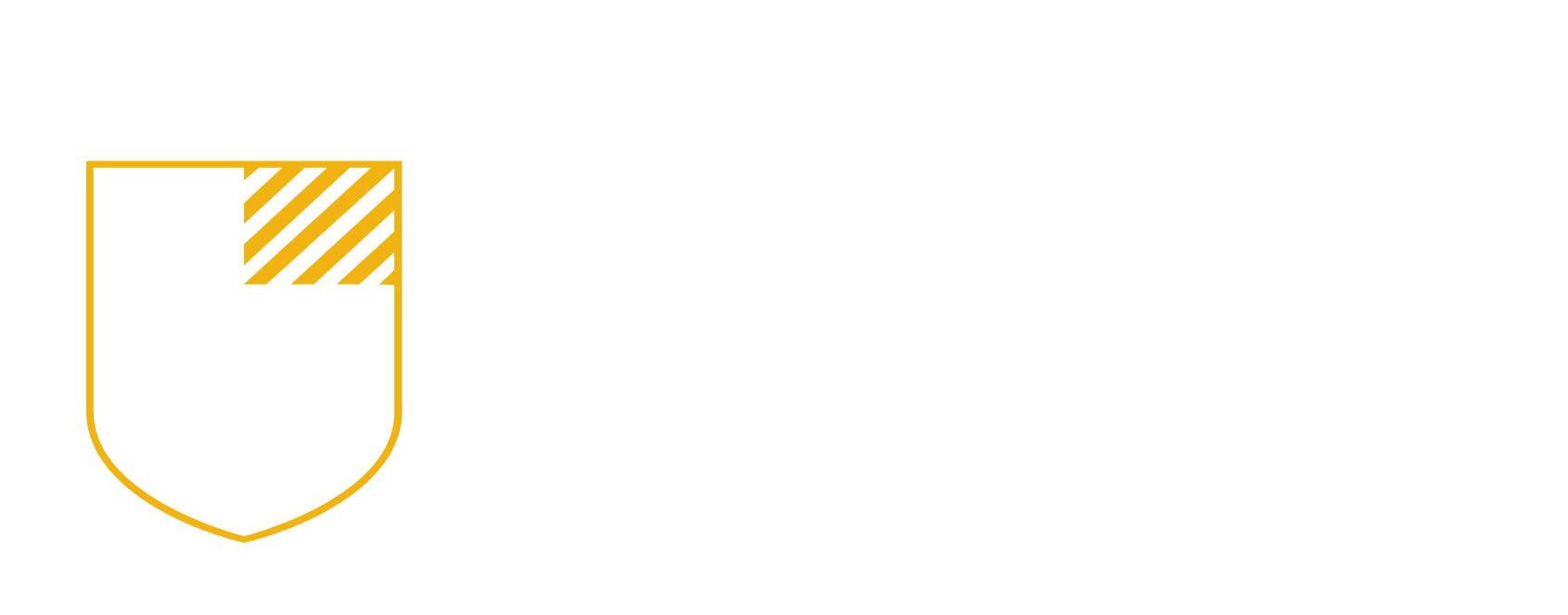